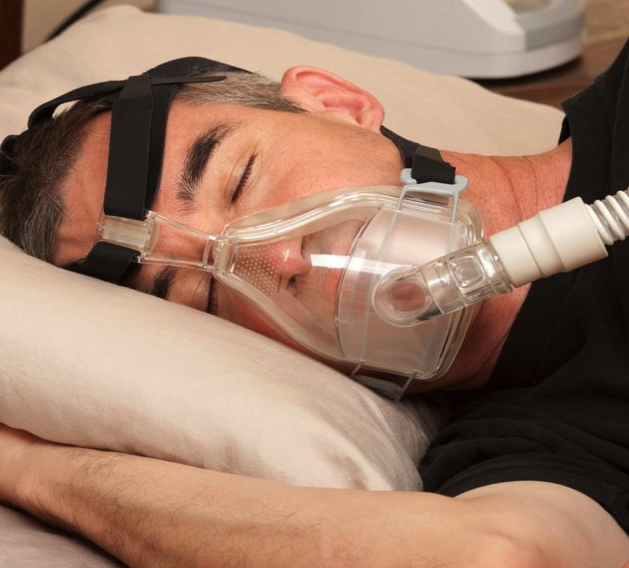 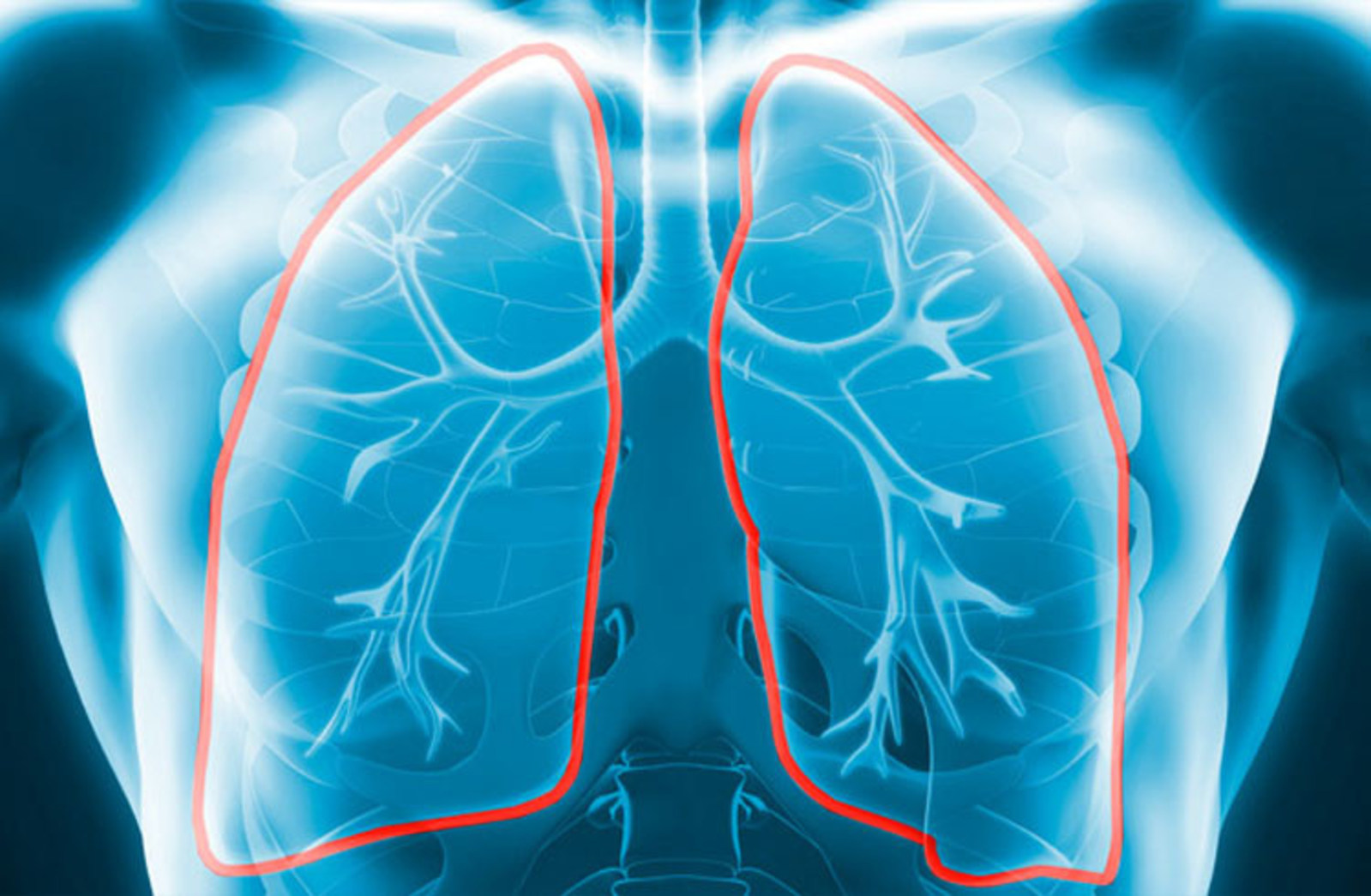 Qulaqcıq  Fibrilyasiyası və Yuxu apnoesiDr Həsən Həsənzadə
Doktor Həsən Həsənzadə
Dünya populyasiyasının ∽ 20%-ə təsir edən, bütün ixtisaslar tərəfindən çox sıx görülən amma yetəri qədər tanınmayan bir problem
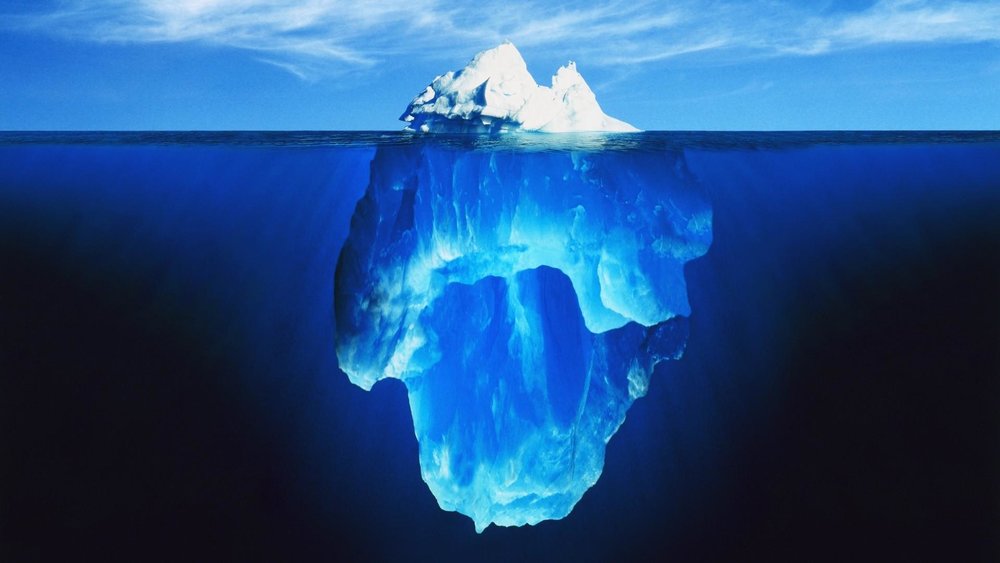 85% simptomatik amma diaqnozsuz

Diaqnoz alan xəstələrdən 24% kişi, 9% qadın asimptomatik
TƏRİFİ
NƏDİR APNOE?

APNOE - Tənəffüsün ≥ 10 san tam dayanması

HİPOPNOE - Tənəffüsün ≥ 10 san müddətində 50% azalması və bu azalma ilə bərabər sO2 ≥ 4 % düşməsi

AROUSAL – Yenidən hava axımının başlaması, sürətli tənəffüs və xoruldama
TƏRİFİ
APNOE-HİPOPNOE


Mərkəzi ( Cheyne-stokes v.s) tip
OBSTRUKTİV TİP
Qarişiq tip
TƏRİFİ
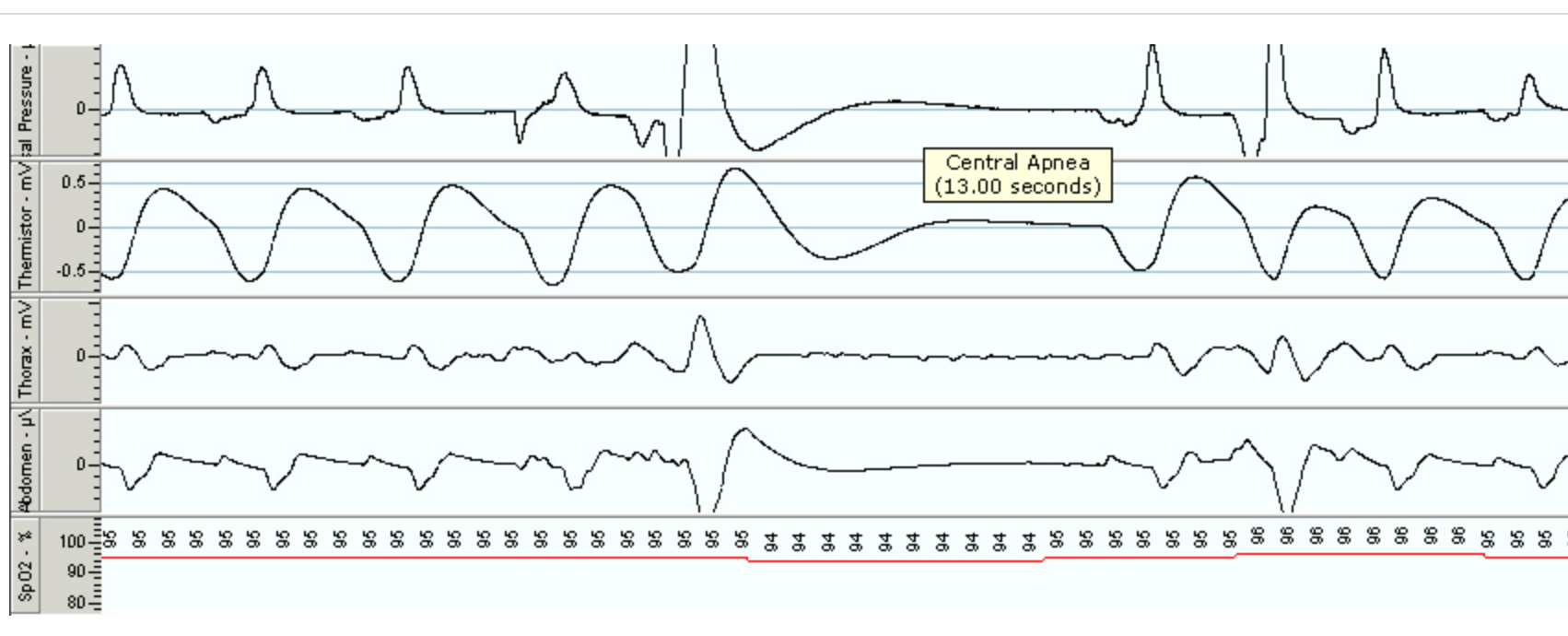 Mərkəzi tip
Birincili (Primer)
İkincili (Sekonder)
Ürək çatışmazlığı 
Serebrovaskulyar olay 
Yükseklikdə yaşamaq
Dərman və maddə asılılığı 

Hiperventilyasyon-- (Ürək çatışmazlığı, Yükseklik, Primer mərkəzi apnoe )- Normo vəya Hipokapni

Hipoventilyasyon-- (Dərman, Neyromuskulyar xəst., SVO, Kifoskolyoz )-Hiperkapni
TƏRİFİ
Hiperventilyasyon-- (Ürək çatışmazlığı, Yükseklik, Primer mərkəzi apnoe
Oyaq olduqda-- Normo vəya Hipokapni

Hipoventilyasyon-- (Dərman, Neyromuskulyar xəst., SVO, Kifoskolyoz )
Oyaq olduqda-- Hiperkapni
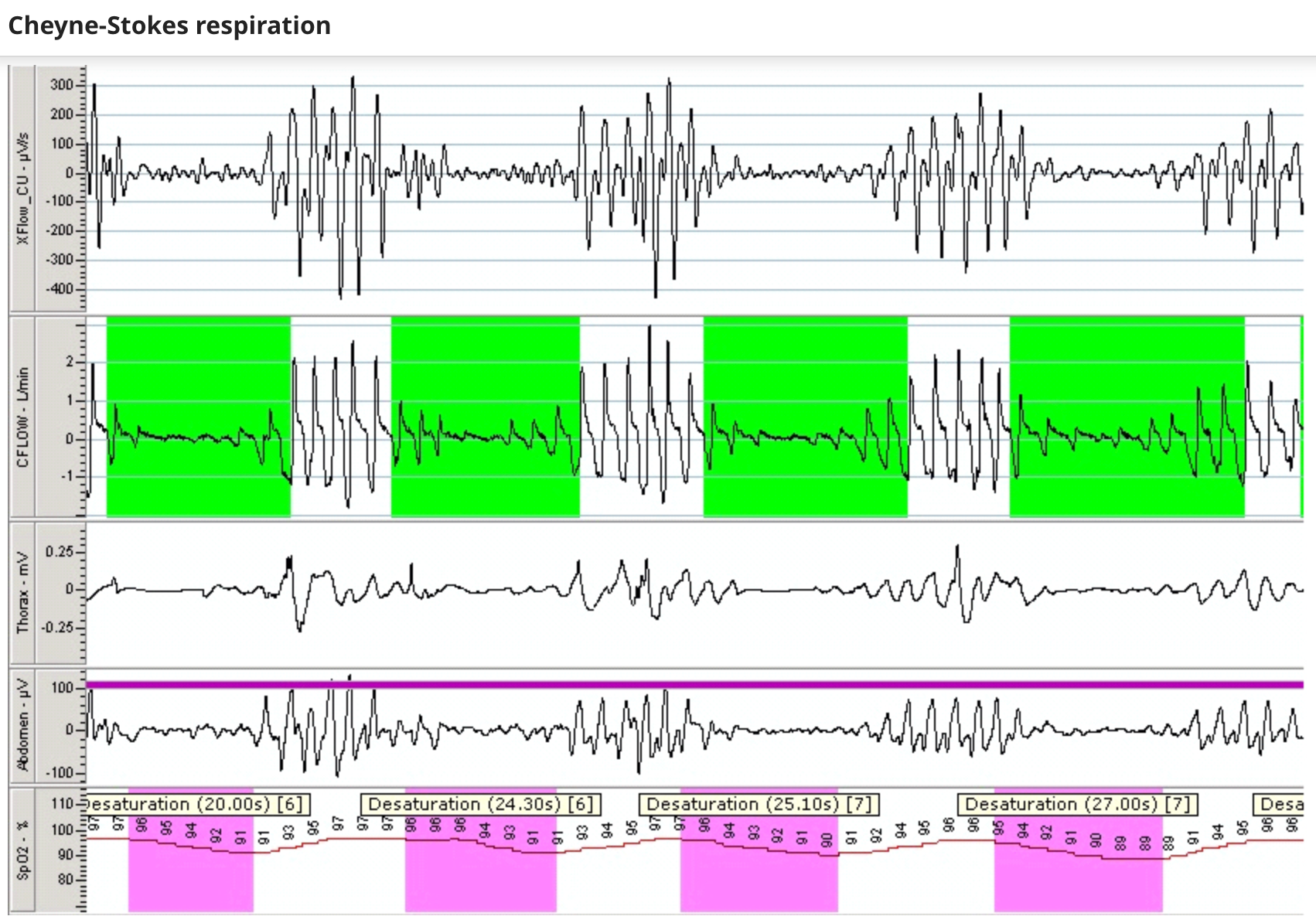 TƏRİFİ
Obstruktiv tip
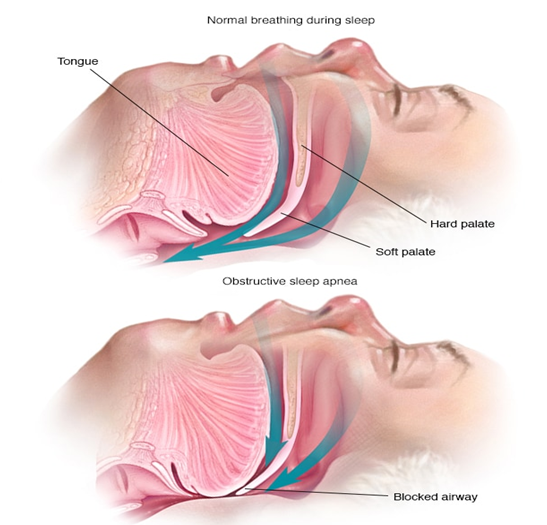 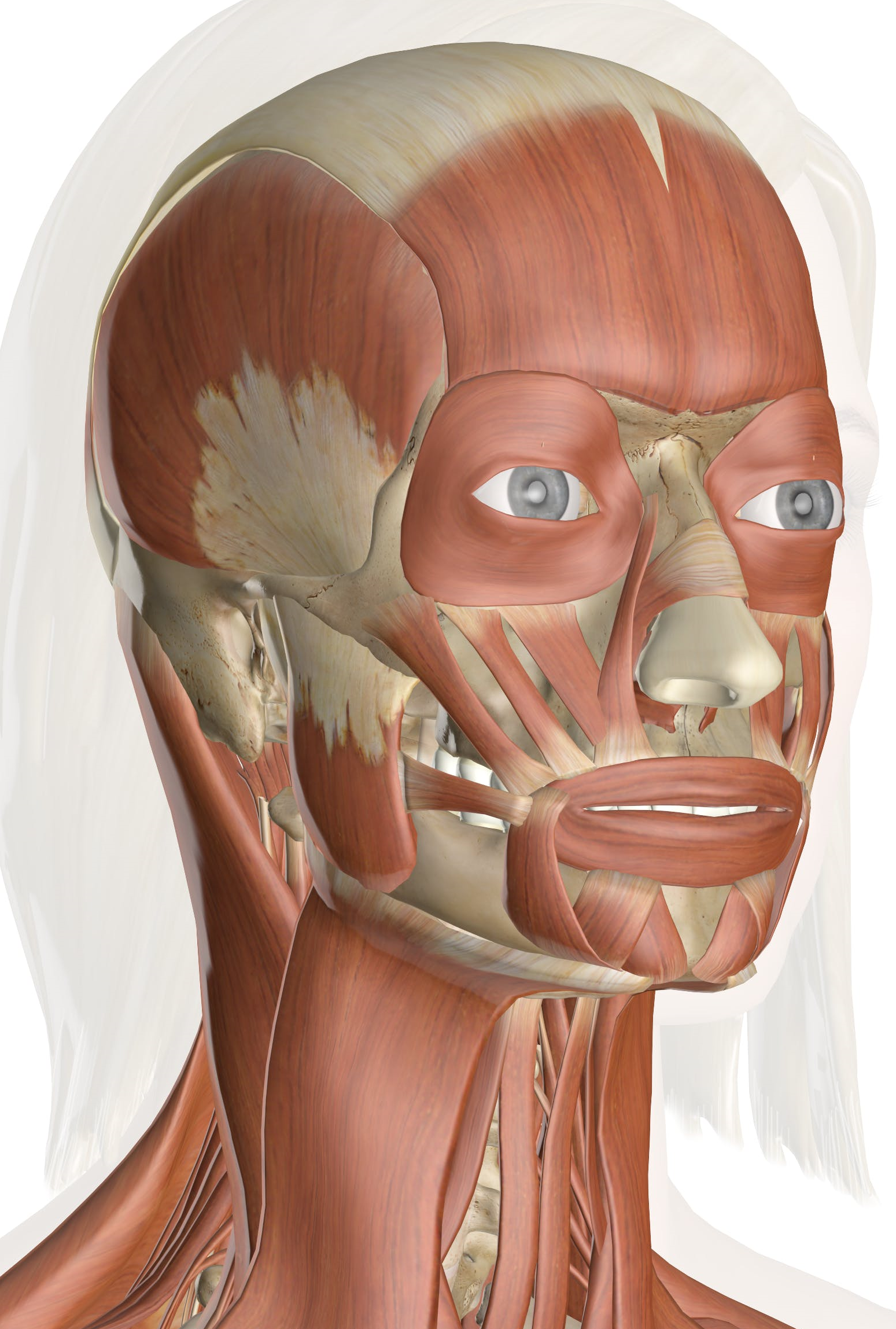 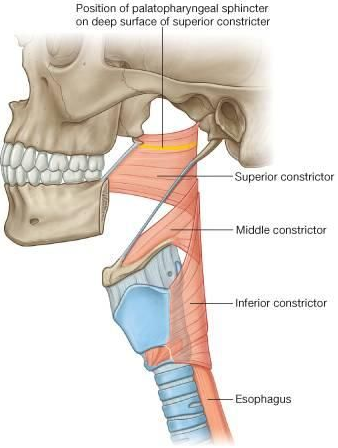 RİSK FAKTORLARI
Obezite
Yaş
Cins ( K > Q )
Siqaret və digər tutun məhsulları
Alkoqol və Sedativ dərmanlar
Anatomik Faktorlar - Boyun çevrəsi (K>43cm Q>38cm), Konstitusional bədən tipi, Üz-çənə anomaliyaları və.s
Komorbid xəst. - AXOX, DM, Hipotiroid, Psixiatrik və neyromuskulyar xəstəliklər, ALS, MS və. s
TƏRİFİ
SİMPTOMLAR
Digər 
Səhər başağrısı
Halsızlıq, yorğunluq
Yuxusuzluq
Enurez
Baş-boyun tərləməsi
Libido azalması 
Diqqət problemləri
Despresiya
Arterial hipertoniya (± səhər, gün ərzində əsasən normal )
Sinus taxikardiyası (səbəbi bilinməyən)
GERX (öskürək      )
Major simptomlar
Xoruldamaq
Tanıklı apnoe
Gündüz yuxululuq halı
Yataq yoldaşı vəya ailə fərdlərindən biri ilə mütləq danışılmalı
TƏRİFİ
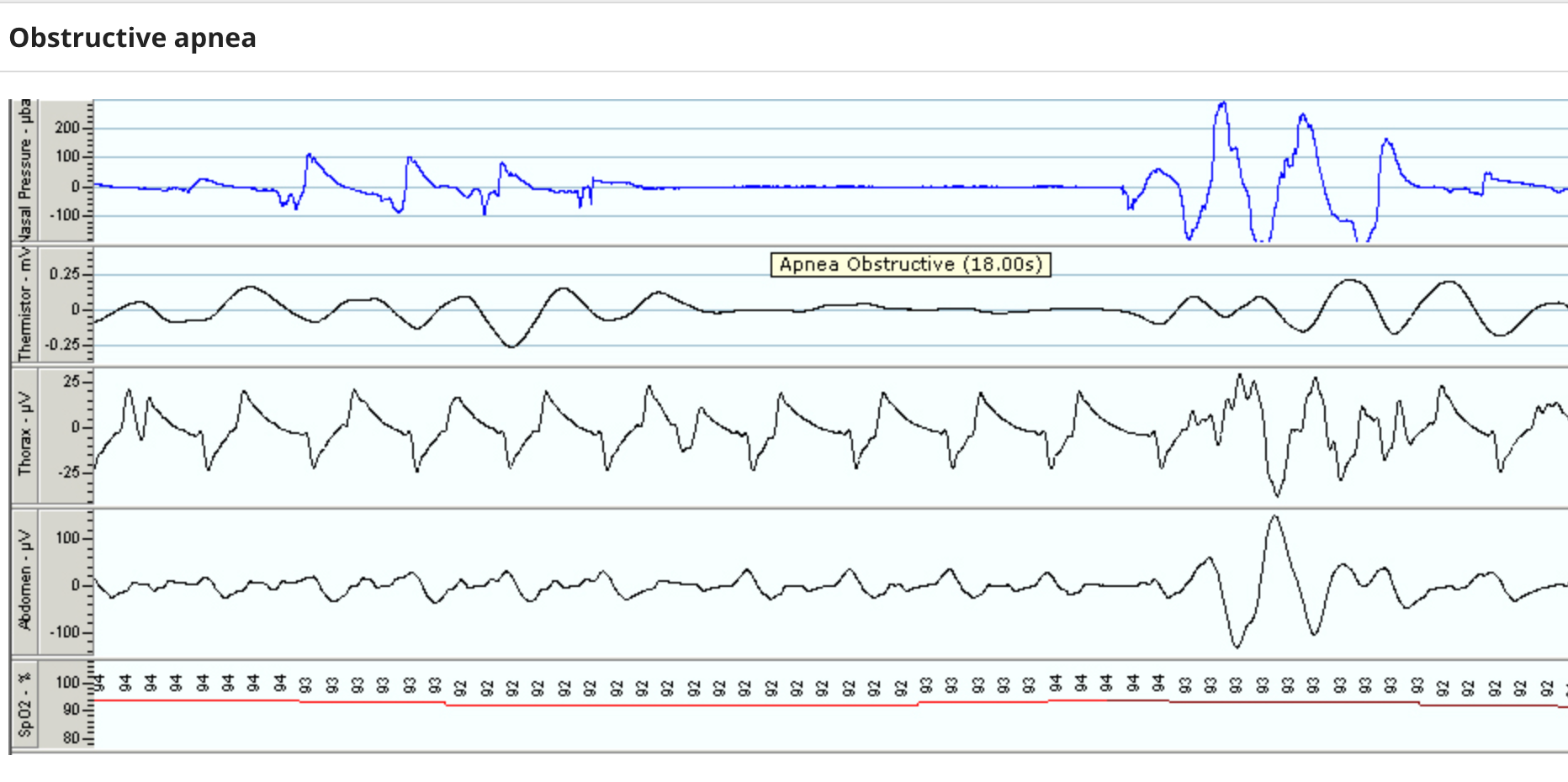 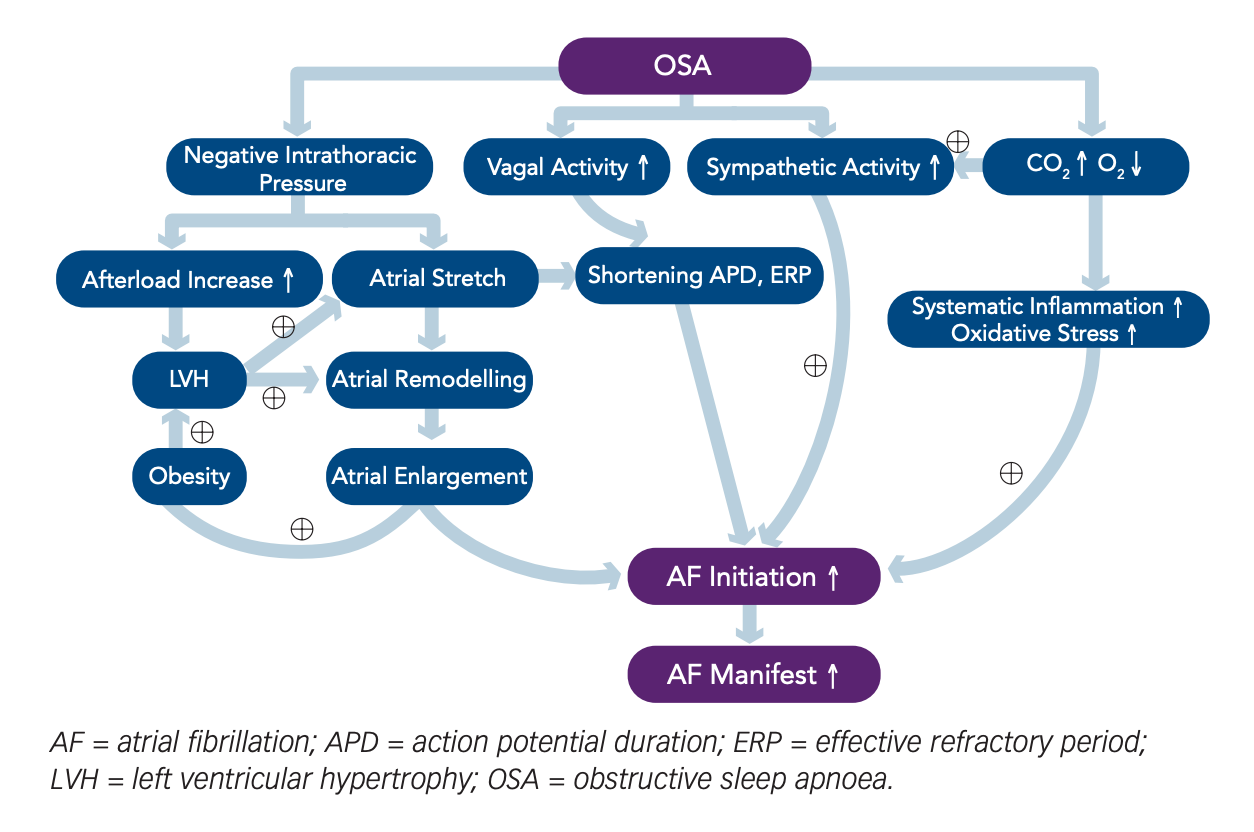 Ling Zhang, Yuemei Hou, Sunny S Po ( 2015 May ) Obstructive Sleep Apnoea and Atrial Fibrillation. Arrhythm Electrophysiol Rev . 4(1): 14–18.
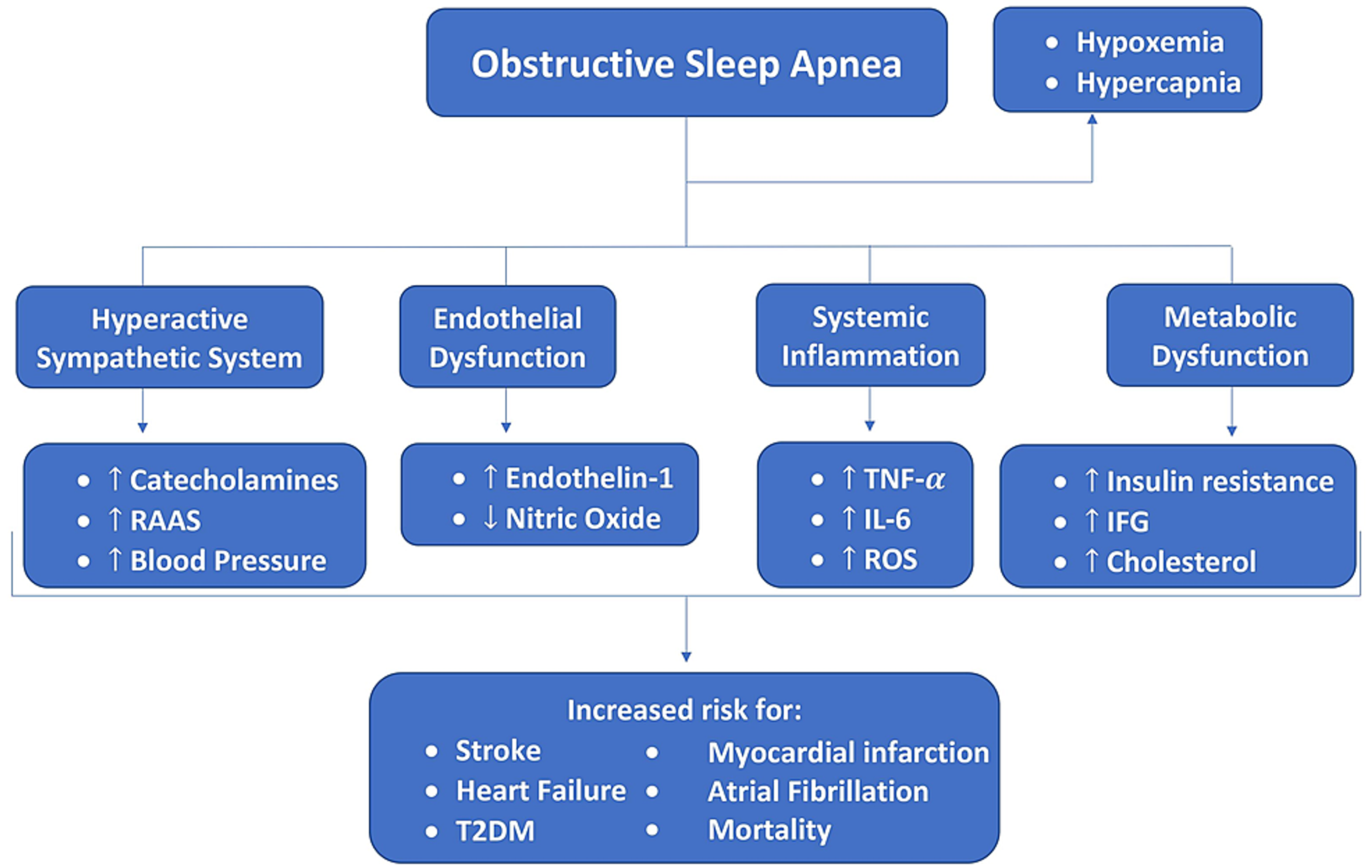 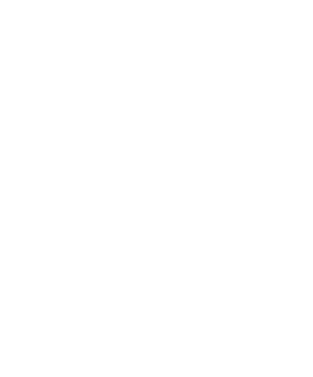 TƏRİFİ
Arredondo E, Udeani G, Panahi L, et al. (September 09, 2021) Obstructive Sleep Apnea in Adults: What Primary Care Physicians Need to Know. Cureus 13(9): e17843. doi:10.7759/cureus.17843
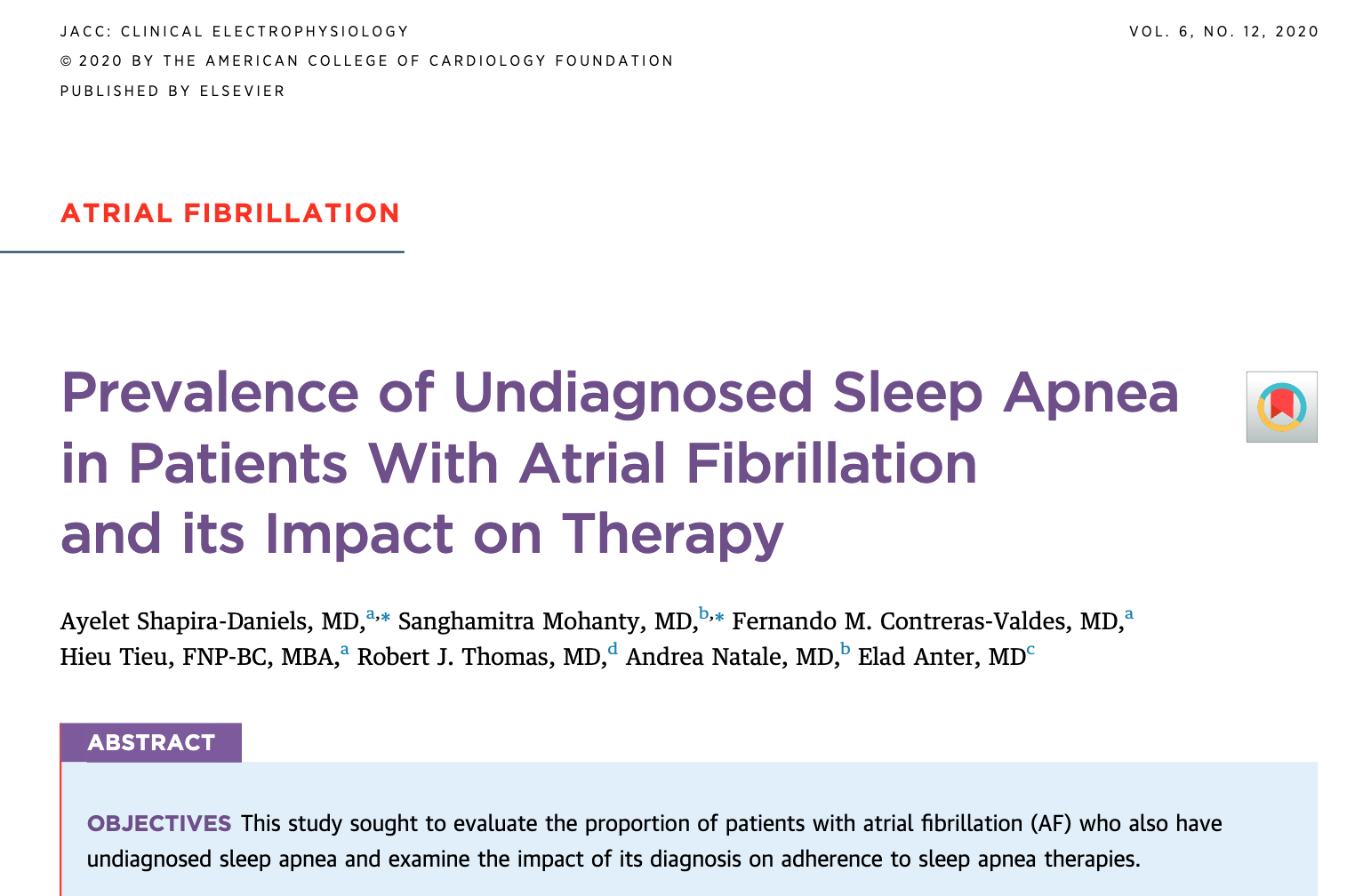 n= 188
PSG (+) 155 (82.4%)
OSA 127 (82%) 
Merkezi tip 28 ( 18%)
Mix tip (15 ± 7.4% )
PSG (-) 28


PSG+ olanlardan əlavə PSG – çıxan bir çox xəstədə Xoruldama və tanıklı apnoe görülmüşdür.
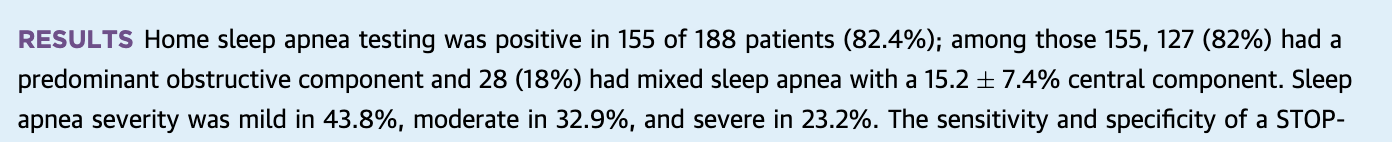 [Speaker Notes: Israilde edilmi. Bir çalışma PSG pozetiv çıxanlarda olduğu kimi neqativ çıxanlardada xoruldama, gündüz yuxululuq ve tanikli apnoe olmuşdur.]
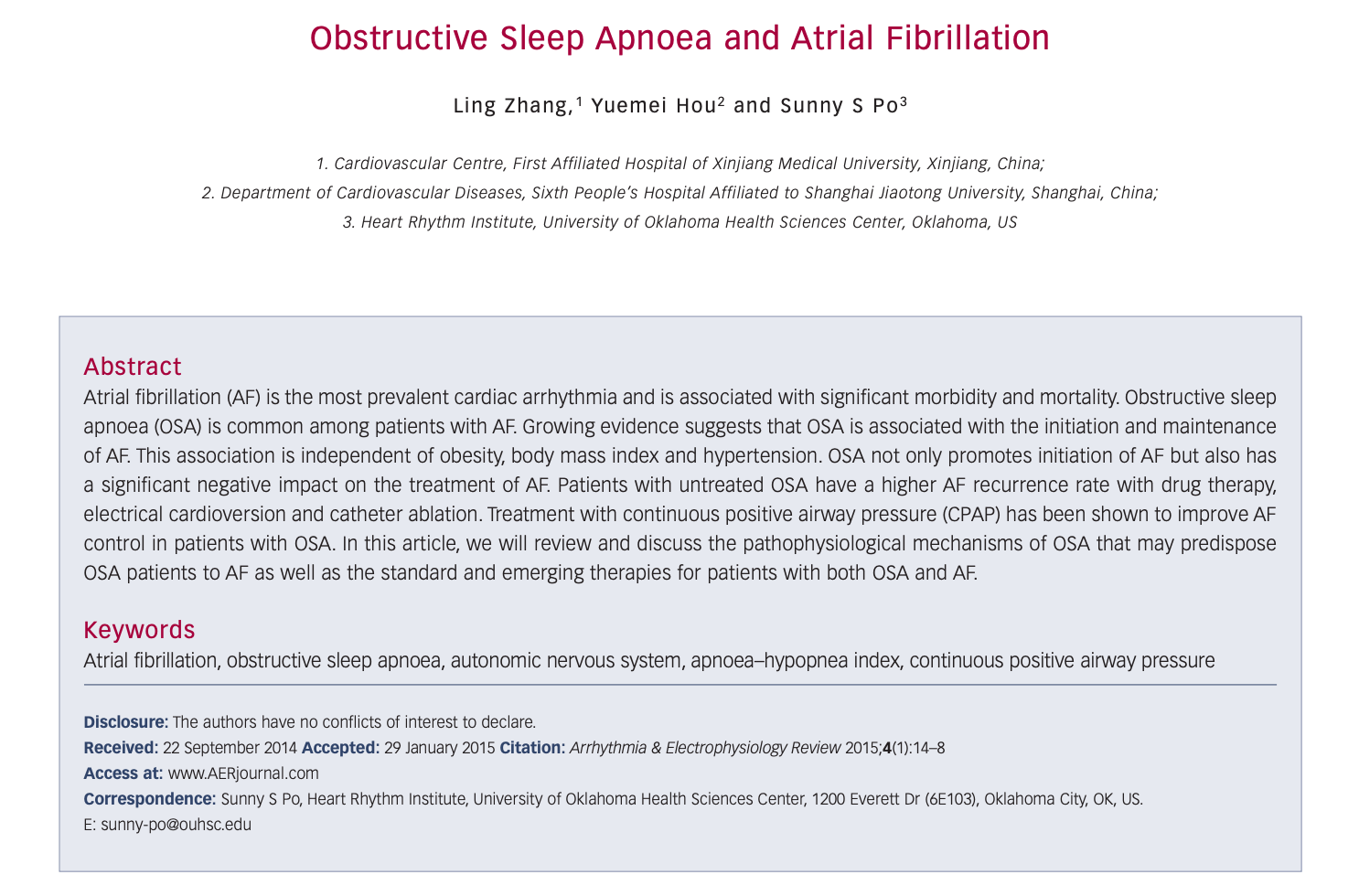 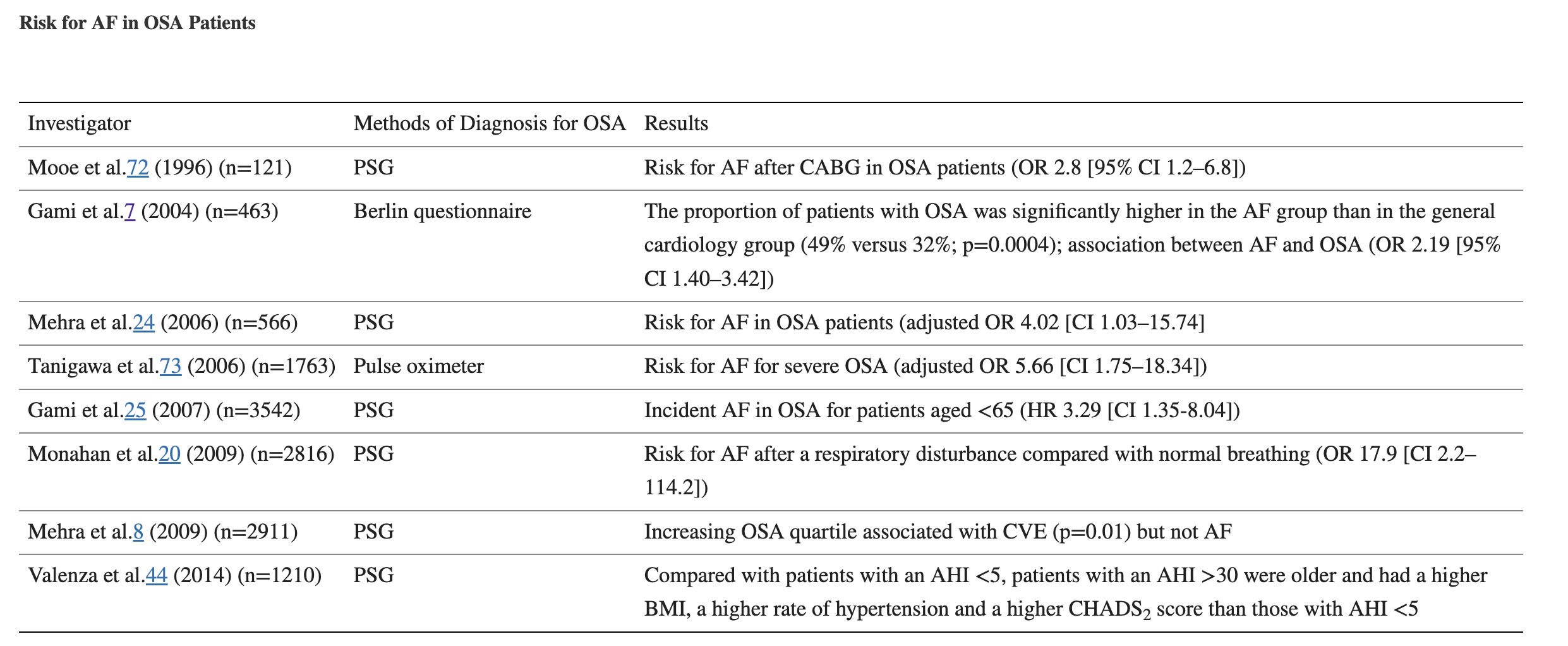 Qulaqcık fibrilyasiyası (AF) və Yuxu apnoesi (OSA) arasında əlaqənin patofizioloji mexanizmi qarışıq və çox faktorludur

OSA olanlarda AF riski ümumi populyasiyaya görə 4 qat daha çox
OSA yuxu zamanı aritmiyaları bilavasitə tətiklər
OSA serebrovaskular olay riskini artırar
AF zamanı serebrovaskulyar olay riski artar
Serebrovaskulyar olay OSA riskini artırar
Müalicə edilməyən yuxu apnoesi AF-ə meyillik yaradan HT və DM başlanmasına yol açar
Hipoksik olaylar sonrası ikincili Polistemiya və qan viskozitesi artışı ilə aritmiyalar tətiklənər
TƏRİFİ
[Speaker Notes: Gerçək mənada tam bir qüsurlu dövran yaranmış olar.]
DİAQNOZ

KLİNİK
Radioloji görüntüləmələr
Endoskopik metodlar
Biokimyəvi analizlər
POLİSOMNOGRAFİYA – QIZIL STANDART
Apnoe Hipopnoe İndeksi (AHİ)
AHİ <5 normal
AHİ 5-15 xəfif
AHİ 15-30 orta
AHİ >30 ağır
TƏRİFİ
EPWORTH TESTİ
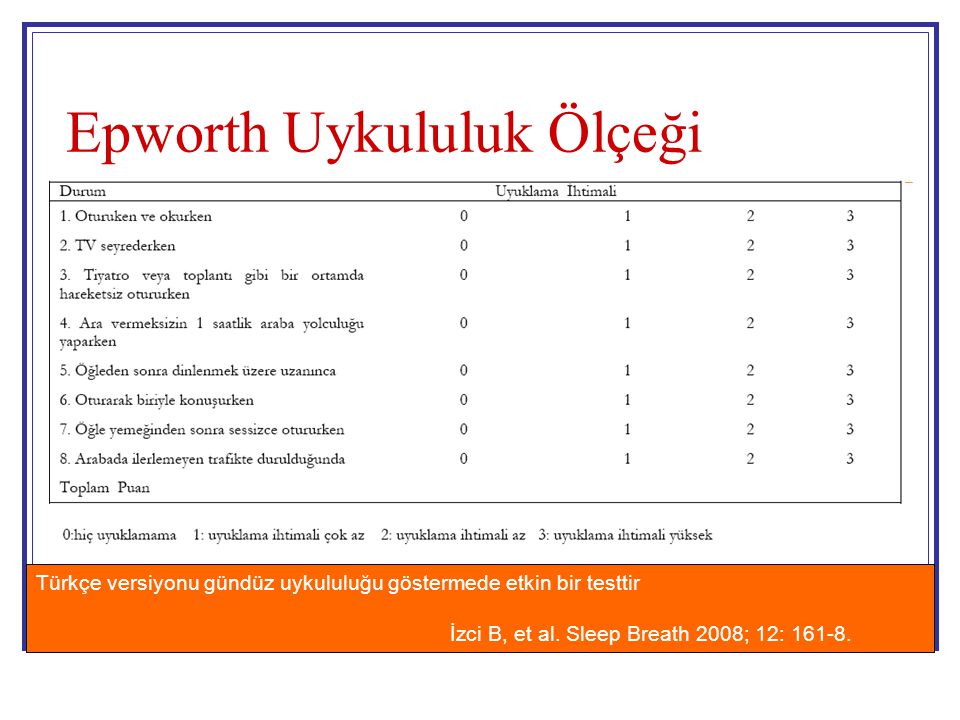 >10
Müalicə edilməməsi kardiak müalicələrin effektivliyini ciddi dərəcədə düşürər (Ölkəmiz və digərləri)

Risk faktorlarının ortadan qaldırılmalı
Yanaşı xəstəliklərin müalicəsi 
Gərəkli cərrahi müdaxilələr
Ev tipli mexanik ventilyatorlar
Risk faktorlarının ortadan qaldırılmalı

Kilo vermək 
Alkoqol, Sedativlər və bütün növ siqareti
Yuxu pozisiyası
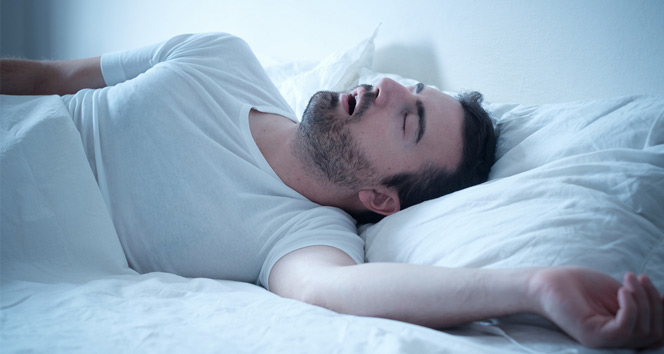 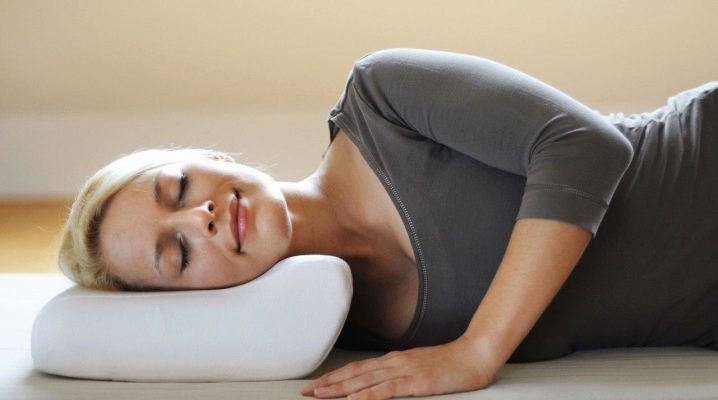 Yanaşi xəstəliklərin müalicəsi
Kardiovaskulyar xəstəliklər
Hipotiroidizm
Akromeqaliya
DM
Havayolu xəstəlikləri
Nevroloji xəstəliklər
CƏRRAHİ

Çənə və burun problemlərinin həlli
Obezite cərrahisi
Yumşaq damaq və uvula əməliyyatları
Ev tipli mexanik ventilyatorlar
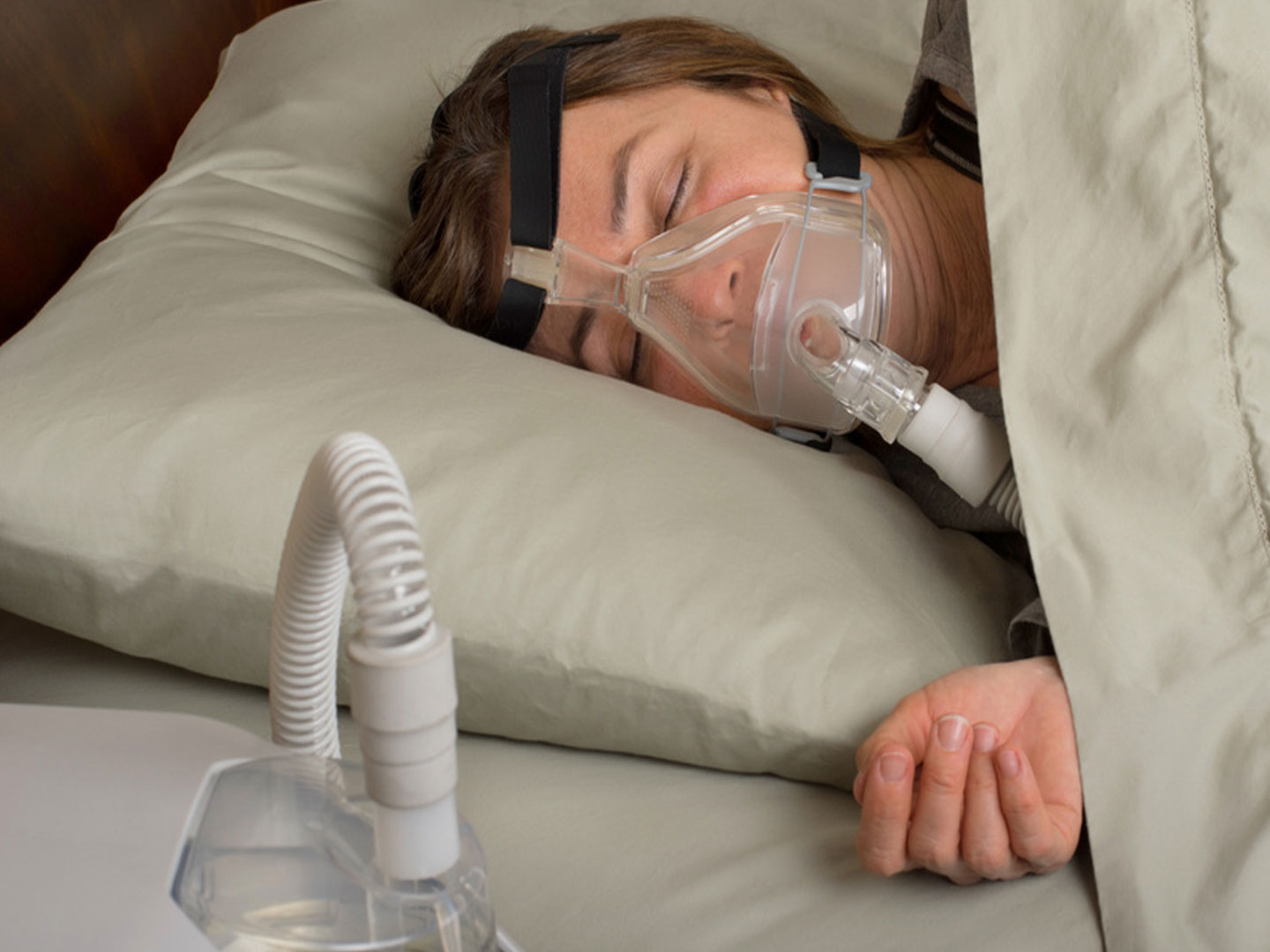 Effektivliyi ən yüksək müalicə!!!
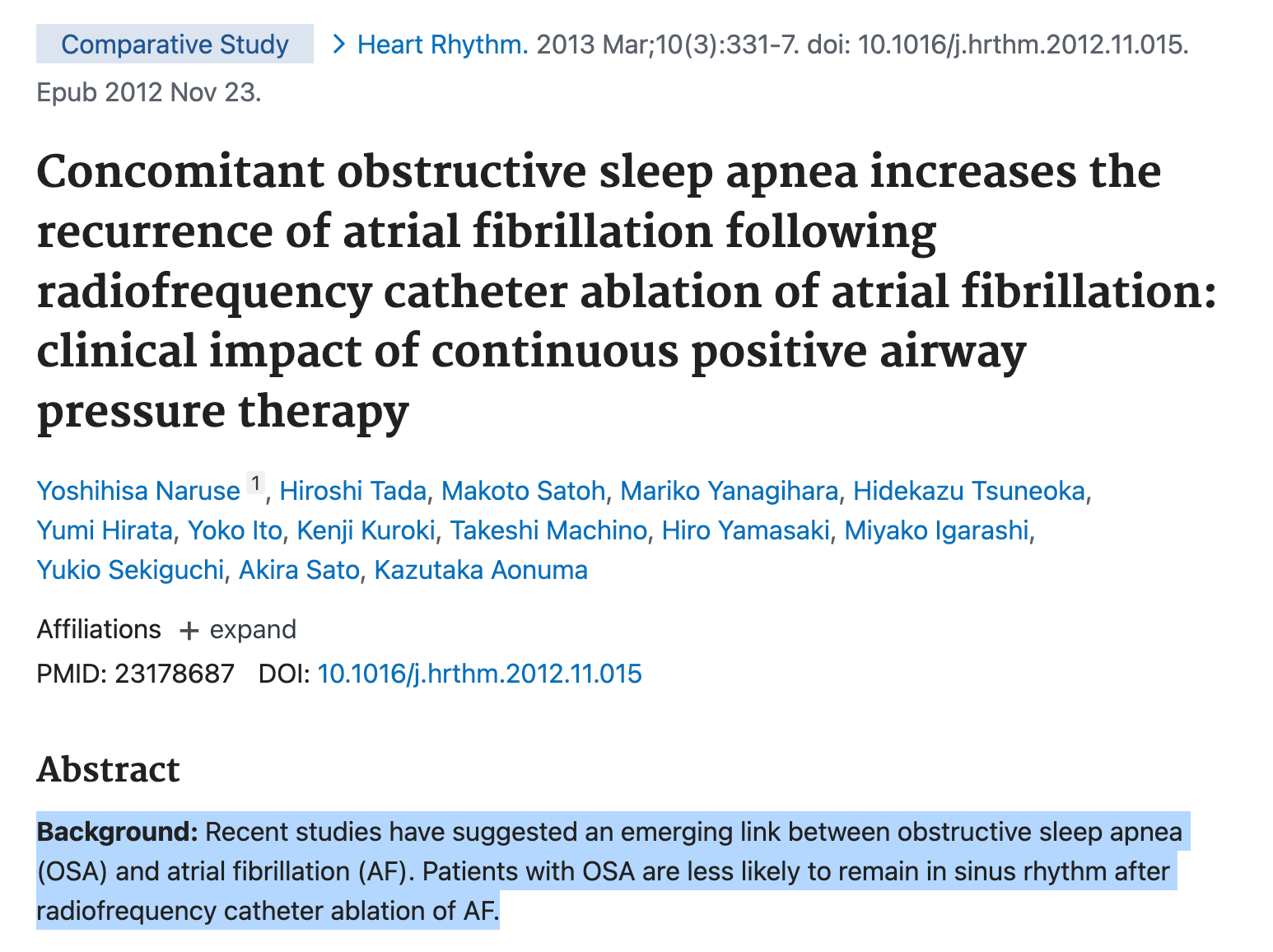 n =153
OSA (+) 116
82  CPAP + 
34  CPAP  -
OSA (-) 37 

Ortalama 10.3 aylıq təqib sonrası dəyərləndirmədə

Toplam 51 ( 33%) xestede AF nüks 
46 nüks CPAP –
2 nüks CPAP –
3 nüks OSA -
[Speaker Notes: Yaponya . Müalice olunmamış OSA xestelerinde ablasyon sonrası AF tekrarlanma riskinin yüksek olduğu görülmüş. 

https://www.sciencedirect.com/science/article/abs/pii/S1547527112013665]
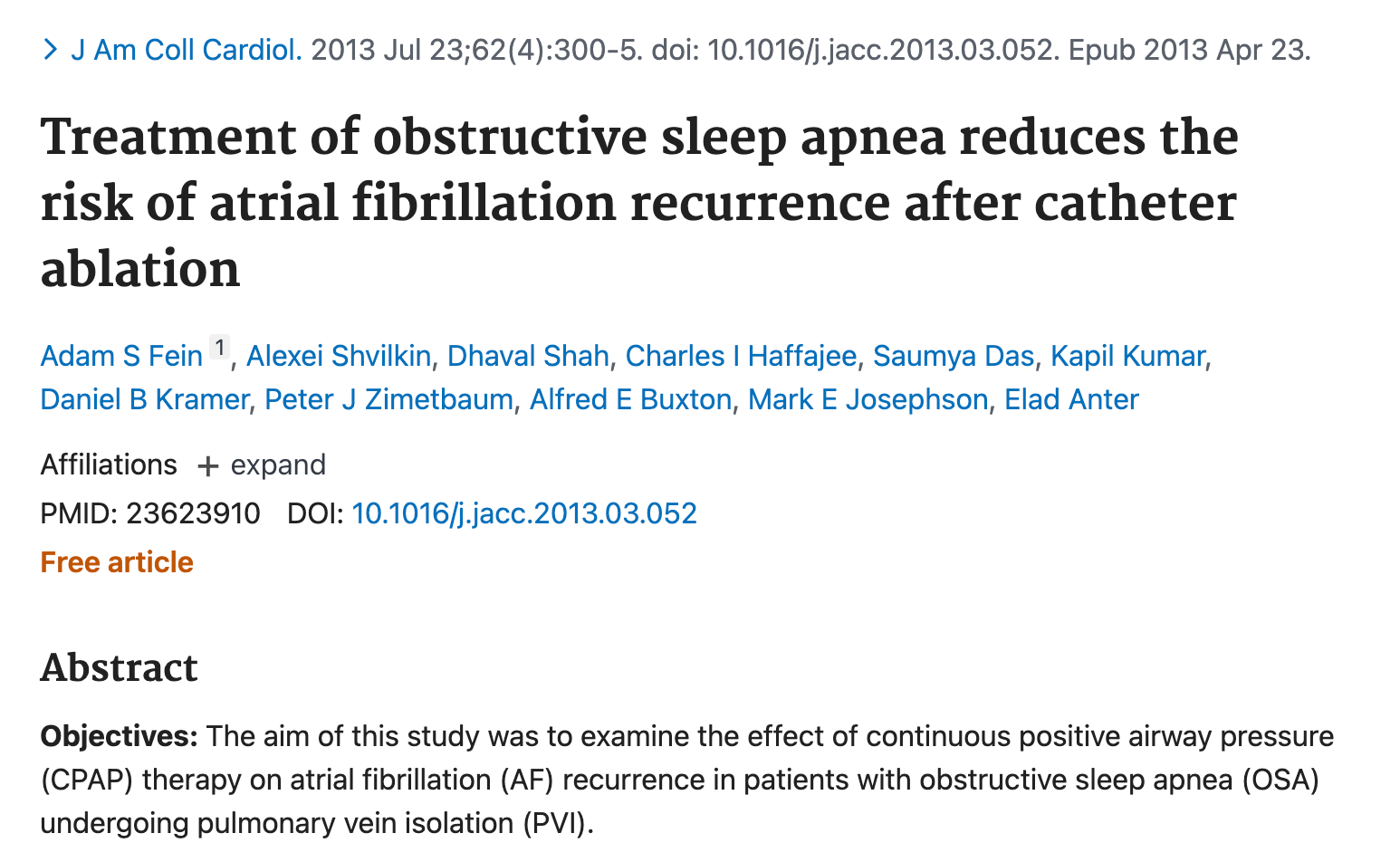 [Speaker Notes: OSA olan AF ve OSA olmayan AF. OSA olan AF xestlerin bir hissesi CPAP almış, bir hissesi almamış. OSA- ı olub AF olan ve CPAP alanların neticesi ile OSA olmayan AF xestelerinin neticesi benzer olmuş. OSA olub AF olan ve CPAP almayanlarda rekkurens yüksek görülmüş. 
https://pubmed.ncbi.nlm.nih.gov/23623910/]
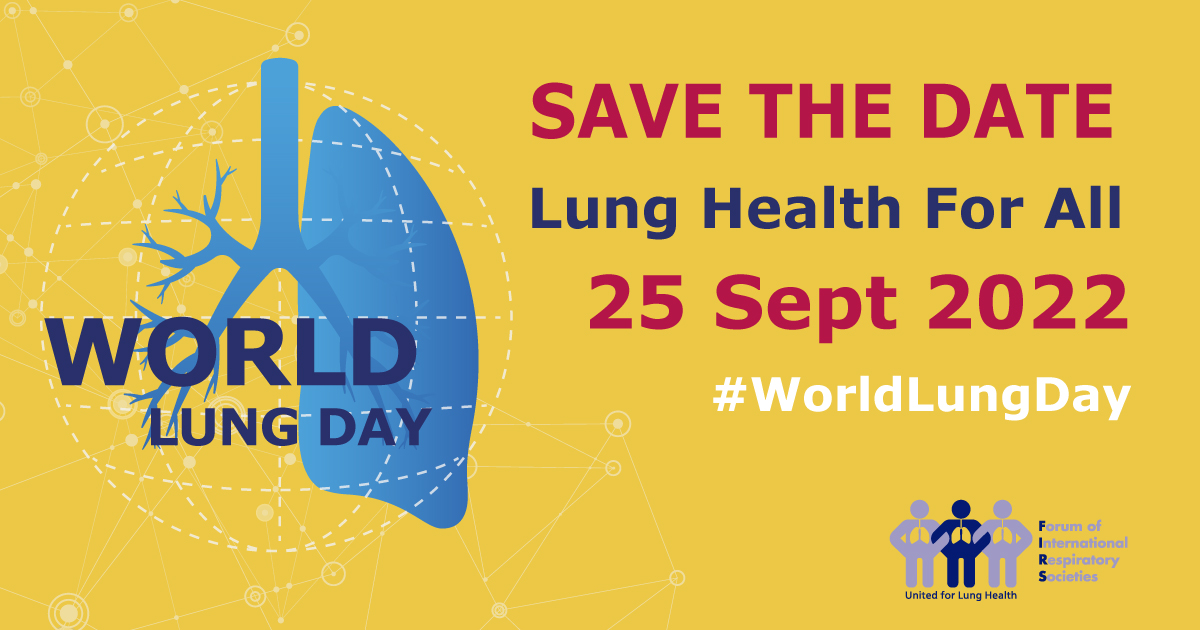 Təşəkkürlər…